メトリクス計測プラグインプラットフォームMASUの開発
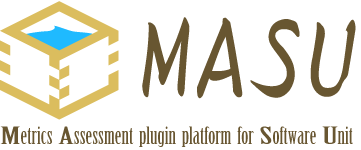 大阪大学

三宅　達也
肥後　芳樹
井上　克郎
[Speaker Notes: 開発状況，開発予定などに関して
ユーザがやるところ開発者がするところの説明]
研究概要
ソフトウェアメトリクスを計測するためのプラグインプラットフォームMASUを開発
複数のプログラミング言語に対して適用可能
多言語の解析から得られた結果を統一的に扱える
ユーザはビジネスロジックの記述のみでメトリクスを計測可能

⇒　ソフトウェアメトリクスの計測を低コストかつ自由に行える
SES2008
2008/9/2
2
発表の流れ
研究背景
研究目的
MASUの説明
メトリクス計測プラグイン実装例
関連研究
まとめと今後の課題
SES2008
2008/9/2
3
発表の流れ
研究背景
ソフトウェアメトリクス
ソースコード解析
ソフトウェアメトリクス計測ツール
研究目的
MASUの説明
メトリクス計測プラグイン実装例
ソースコード解析ツールとしての応用例
関連研究
まとめと今後の課題
SES2008
2008/9/2
4
ソフトウェアメトリクス
ソフトウェアの品質評価や工数・保守コスト予測などに用いられる尺度
CKメトリクス
サイクロマチック数
ソフトウェアの概念的な要素に対して定義される
言語間の記述様式の差異にとらわれない
ソフトウェアメトリクス計測
ソースコード解析
ソースコード解析を行うためのプログラムは言語依存
メトリクス値計測
計測のためのビジネスロジックは言語非依存
SES2008
2008/9/2
5
[Speaker Notes: ２項目眼はサブも一気にいう
例えば
「ソフトウェアメトリクスはソフトウェアの概念的な要素に対して定義され，言語間の記述様式にとらわれない．・・・(CKメトリクスを例にあげて説明)

「実際にソフトウェアメトリクスの値を計測するときは，まずソースコード解析を行い，解析した情報を利用してメトリクス値を計測するという順序で行われます」

「ここで言語ごとに異なる実装を用意しなければならないソースコード解析について詳しく説明します．」]
ソースコード解析
解析器と呼ばれるプログラムを用いてソースコードの情報を抽出
さまざまな目的で用いられる
QA ( Quality Assurance )
ソフトウェア工学の研究
問題点
大きなコストを必要とする
構文解析だけでなく，意味解析が必要
目的に応じて解析器に要求される情報は異なる
言語に応じた解析器が必要
SES2008
2008/9/2
6
[Speaker Notes: 解析器が解析しなければならない情報は目的におうじてことなる．

つまり，１つ１つの解析器の実装だけでも大きなコストを必要とするにもかかわらず，各言語ごとに用意しなければならないという問題がある．]
ソフトウェアメトリクス計測ツール
さまざまなソフトウェアメトリクス計測ツールが開発されている
多言語に適用できるツールは少ない
同一のメトリクスであっても，計測ツールごとに結果が異なる[Lincke08]
特定のメトリクスの計測に特化している
メトリクスごとに計測ツールを探す必要がある
応用が困難
新規メトリクスへの対応
組織独自のロジックを用いた計測
[Lincke08]　R. Lincke, J. Lundberg and W. Lowe “Comparing Software Metrics Tools” ISSTA’08, July 20-24, 2008, Seattle, Washington, USA.
SES2008
2008/9/2
7
発表の流れ
研究背景
研究目的
MASUの説明
メトリクス計測プラグイン実装例
ソースコード解析ツールとしての応用例
関連研究
まとめと今後の課題
SES2008
2008/9/2
8
研究の動機と目的
メトリクス計測ツールへの要求
複数言語の解析結果から統一的にメトリクス計測を行える必要がある
メトリクス計測のためのロジックを独自に定義可能
低コストで実装可能


メトリクス計測プラグインプラットフォームMASUを開発
Metrics Assessment plug-in platform for Software Unit
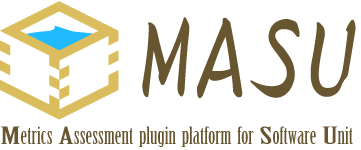 SES2008
2008/9/2
9
[Speaker Notes: 「以上の問題をふまえて我々はメトリクス計測ツールは次の3つの要求をみたすべきであると考えた．」

「これらの要求を満たすためわれわれの研究グループではMASUを開発している」]
発表の流れ
研究背景
研究目的
MASUの説明
メトリクス計測プラグイン実装例
ソースコード解析ツールとしての応用例
関連研究
まとめと今後の課題
SES2008
2008/9/2
10
[Speaker Notes: 「それではMASUの具体的な説明に移ります」]
MASUの概要
入力
プログラムのソースコード
出力
メトリクスの計測結果
ソースコード解析情報
特徴
複数のプログラミング言語に対応
多言語の解析結果を統一的に扱える
ユーザはビジネスロジックの記述でメトリクス計測が可能
ソースコード解析ツールとして応用可能
SES2008
2008/9/2
11
ＭＡＳＵのアーキテクチャと処理の流れ
メインモジュール
ふぇｆｄ
解析結果
ソースコード解析部
解析結果
ソースコード
解析結果取得用API
解析終了
プラグイン１
プラグイン２
プラグイン３
プラグイン制御部
・・・
プラグイン
実行終了
メトリクス値格納用API
メトリクス
計測結果
全メトリクス値
メトリクス集計部
メトリクス値
メトリクス値
SES2008
2008/9/2
12
[Speaker Notes: 「MASUは大きくわけて青色のメインモジュールと赤色の部分であるプラグインに分けられる」
「基本的にメインモジュールの実装は開発者が行い，プラグインの開発はユーザが行う．
メトリクスの計測はメインモジュールとプラグインが協調して行う．直感的にわかるようにユーザーの開発する必要がある部分は少ない」

「次に処理の流れについて説明する．まず入力としてソースコードをメインモジュールに与える．
メインモジュールはソースコード解析部・・・・・・で構成されており，まずソースコード解析部で入力として与えられたソースコードを解析し，解析結果を保存する．
・・・」

「ＭＡＳＵの多言語対応のための工夫について説明します．他言語対応のための工夫はソースコード解析部でおこなわれています．]
ソースコード解析部
ソースコード解析部
ＡＳＴ構築部
言語非依存のASTを構築
各言語ごとに用意
ＡＳＴ解析部
言語非依存な共通データを構築
クラス，メソッド，フィールドなどの情報
データ構造構築部
各データ間の関係を解析
メソッドの呼び出し関係
変数の宣言と参照情報
AST構築部
ソースコード
言語
非依存
AST
AST解析部
AST
解析データ
解析結果
データ構造構築部
SES2008
2008/9/2
13
[Speaker Notes: 「ソースコード解析部はAST構築部，ＡＳＴ解析部・・・・で構成されています．」

処理の流れと各部の説明

「通常ソースコード解析部全体が言語ごとに用意されますが，
ＭＡＳＵはＡＳＴ構築部で言語間の違いを吸収するため，ＡＳＴ解析部，データ構造構築部の大部分を再利用することが可能
つまりＡＳＴ構築部のみを言語ごとに用意するだけでよい．
また，ソースコード解析部の実装にコストがかかる部分はＡＳＴ解析部やデータ構造構築部であり，
ＡＳＴ構築部はＡＳＴ解析部などに比べて低コストで実装できるので，多言語対応のためのコストは少なくて済む．]
class SampleClass : SuperClass {
    public void sample(String arg){
         Console.WriteLine( arg );
    }
}
class SampleClass extends SuperClass{
    public void sample(String arg) {
        System.out.println( arg );
    }
}
ソースコード解析部～ＡＳＴ構築部～
C#
Java
ソースコード
言語非依存なAST
CLASS_DEFINITION
    NAME 
        SampleClass 
    INHERITANCE
        SuperClass
    CLASSBLOCK_START
        METHOD_DEFINITION
            MODIFIERS
                public
            RETURN_TYPE
                void
            NAME
                sample
            PARAMETERS
                METHOD_PARAM_DEF
                    TYPE
                        String 
                    NAME
                        arg
        BLOCK_START
            EXPRESSION
                METHOD_CALL
　　　　　　　　　　　・
　　　　　　　　　　　・
ＡＳＴ構築部
Class SampleClass Inherits SuperClass
    Public Sub Sample(arg as String)  
        Console.WriteLine( arg )
    End Sub
End Class
VB
SES2008
2008/9/2
14
[Speaker Notes: それではＡＳＴ構築部でどのように言語非依存な抽象ＡＳＴを構築しているかを説明します．]
言語間の差異の吸収
構文的差異の吸収
共通ノードを定義
トークンの違いを吸収
状態定義ノードの埋め込み
出現順の違いを吸収
意味的に等価な異なる概念の差異を吸収
異なる部分木を等価な部分木に変換
例
C#やVBのプロパティ　＞　アクセサメソッド
C#などのストラクチャ　＞　データ管理クラス
VBのサブルーチン　＞　void 型のメソッド
SES2008
2008/9/2
15
[Speaker Notes: 「ＡＳＴ構築の際に言語間の差異をどのように吸収しているか説明します」]
class SampleClass : SuperClass {
    public void sample(String arg){
         Console.WriteLine( arg );
    }
}
class SampleClass extends SuperClass{
    public void sample(String arg) {
        System.out.println( arg );
    }
}
構文的差異の吸収例～共通ノードを定義～
C#
Java
言語非依存なAST
ソースコード
CLASS_DEFINITION
    NAME 
        SampleClass 
    INHERITANCE
        SuperClass
    CLASSBLOCK_START
        METHOD_DEFINITION
            MODIFIERS
                public
            RETURN_TYPE
                void
            NAME
                sample
            PARAMETERS
                METHOD_PARAM_DEF
                    TYPE
                        String 
                    NAME
                        arg
        BLOCK_START
            EXPRESSION
                METHOD_CALL
　　　　　　　　　　　・
　　　　　　　　　　　・
ＡＳＴ構築部
Class SampleClass Inherits SuperClass
    Public Sub Sample(arg as String)  
        Console.WriteLine( arg )
    End Sub
End Class
トークンの
違いを吸収
VB
SES2008
2008/9/2
16
[Speaker Notes: さらっと行う]
class SampleClass : SuperClass {
    public void sample(String arg){
         Console.WriteLine( arg );
    }
}
class SampleClass extends SuperClass{
    public void sample(String arg) {
        System.out.println( arg );
    }
}
構文的差異の吸収例～状態定義ノードの埋め込み～
C#
Java
型 > 名前の順で定義

METHOD_PARAM_DEF
    String
    arg
言語非依存なAST
ソースコード
CLASS_DEFINITION
    NAME 
        SampleClass 
    INHERITANCE
        SuperClass
    CLASSBLOCK_START
        METHOD_DEFINITION
            MODIFIERS
                public
            RETURN_TYPE
                void
            NAME
                sample
            PARAMETERS
                METHOD_PARAM_DEF
                    TYPE
                        String 
                    NAME
                        arg
        BLOCK_START
            EXPRESSION
                METHOD_CALL
　　　　　　　　　　　・
　　　　　　　　　　　・
ＡＳＴ構築部
Class SampleClass Inherits SuperClass
    Public Sub Sample(arg as String)  
        Console.WriteLine( arg )
    End Sub
End Class
名前 > 型の順で定義

METHOD_PARAM_DEF
    arg
    String
記述順序の
違いを吸収
VB
SES2008
2008/9/2
17
[Speaker Notes: さらっという]
言語間の差異の吸収
構文的差異の吸収
共通ノードを定義
トークンの違いを吸収
状態定義ノードの埋め込み
出現順の違いを吸収
意味的に等価な異なる概念の差異を吸収
異なる部分木を等価な部分木に変換
例
C#やVBのプロパティ　＞　アクセサメソッド
C#などのストラクチャ　＞　データ管理クラス
VBなどのサブルーチン　＞　void 型のメソッド
SES2008
2008/9/2
18
ソースコード解析部～ＡＳＴ解析部～
言語共通要素解析器
登　録
AST解析部
目的に応じた解析対象要素の変更

 高い拡張性を提供
 解析対象要素の追加
 特定の言語に特化した解析
クラス情報解析器
メソッド情報解析器
言語共通要素
解析器群
変数情報解析器
Java
解析時登録
・・・
Java特有要素解析器
言語特有要素
解析器群
アノテーション情報解析器
・・・
連携
C#特有要素解析器
構築中データ管理部
プロパティ情報解析器
C#
解析時登録
・・・
SES2008
2008/9/2
19
[Speaker Notes: 次に生成した非言語依存のＡＳＴを解析するＡＳＴ解析部の特徴について説明します．

ＡＳＴ解析部は複数の小さな解析器から構成されています．
各小解析器はソフトウェアの概念ごとに用意されている（クラスの情報を解析するのはクラス情報解析）


クリック
これにより，目的に応じた・・・・・
また，高い拡張性を・・・]
MASUのプラグイン
各プラグインは１つのメトリクスを計測
ビジネスロジックのみを記述
メトリクス計測対象となる要素
ファイル，クラス，メソッド，フィールド
計測の流れ
解析結果取得用APIを用いてメインモジュールの解析した情報を取得
メトリクス計測ロジックの実行
メトリクス格納用APIを用いて計測結果を登録
SES2008
2008/9/2
20
MASUのプラグイン作成
AbstractPlugin
・・・・・・・
メインモジュールと協調するためのAPI
MASU提供部
AbstractClassMetricPlugin
CBOPlugin
AbstractMethodMetricPlugin
CyclomaticPlugin
・・・・・・・
・・・・・・・
・・・・・・・
・・・・・・・
measureMethodMetricメソッド
（ビジネスロジックを実装）
measureClassMetricメソッド
（ビジネスロジックを実装）
measureClassMetricメソッド
measureMethodMetricメソッド
ユーザ記述部(Plugin実装)
・・・・・
登録
（ファルダ内に配置）
AOASIA3
Pluginsフォルダ
・・・・・
SES2008
2008/9/2
21
CBOPlugin.jar
CyclomaticPlugin.jar
セキュリティの安全性
アクセス制御をスレッド単位で動的に行うセキュリティマネージャを提供
プラグインとメインモジュール間のアクセス制御
プラグイン側からメインモジュールの構築した情報を不正に変更することを禁止
各プラグイン間のアクセス制御
あるプラグインが他のプラグインの構築した情報を不正に変更することを禁止
SES2008
2008/9/2
22
[Speaker Notes: メインモジュールの構築した情報をプラグイン側から勝手に変更できない．
他のプラグインの情報を勝手に変更できない．]
多言語対応に必要としたコスト
OO共通要素とJAVA特有要素の実装に必要としたコスト（クラス数）



C#解析機能の追加に必要としたコスト
OO共通要素のみの解析機能の場合　3人日
AST構築部のみの実装で実現
SES2008
2008/9/2
23
発表の流れ
研究背景
研究目的
MASUの説明
メトリクス計測プラグイン実装例
ソースコード解析ツールとしての応用例
関連研究
まとめと今後の課題
SES2008
2008/9/2
24
プラグイン実装に必要としたコスト
ＣＫメトリクス，サイクロマチック数計測プラグインを試作
SES2008
AOASIA3
2008/9/2
2008/9/2
25
25
[Speaker Notes: デモはさらっと行う]
発表の流れ
研究背景
研究目的
MASUの説明
メトリクス計測プラグイン実装例
ソースコード解析ツールとしての応用例
関連研究
まとめと今後の課題
SES2008
2008/9/2
26
ソースコード解析ツールとして応用
MASUのソースコード解析情報を利用したツールの実装
低コストで実装可能
質の高い機能を実装可能
MASUの対応している言語全てに対して適用可能
C#
Java
VB
検出ツール
変換ツール
MASU
・・・・
SES2008
2008/9/2
27
発表の流れ
研究背景
研究目的
MASUの説明
メトリクス計測プラグイン実装例
ソースコード解析ツールとしての応用例
関連研究
まとめと今後の課題
SES2008
2008/9/2
28
関連研究
Javaバイトコード解析ツール
Soot: a Java Optimization Framework
WALA.
DucasseらのリエンジニアリングツールMOOSE [3]
複数言語に対応
ソフトウェアの視覚化が主目的
長谷川の研究 [hasegawa2008]
AST変換を用いた言語依存ツールの他言語への適用
[3]　A. L. Baroni and F. B. Abreu. An OCL-Based Formalization of the MOOSE  Metric Suite. In Proc. Of the 7th ECOOP Workshop on Quantitative Approaches in Object-Oriented Software Engineering, 2003
[9] Soot: a Java Optimization Framework. http://www.sable.mcgill.ca/soot/
[10] WALA. http://wala.sourceforge.net/wiki/index.php/Main_Page.
[hasegawa2008]  長谷川 勇. AST変換を用いた他言語へのツール適用． 電子情報通信学会技術研究報告 SS2008-13~26 p55-60.
SES2008
2008/9/2
29
まとめと今後の課題
まとめ
メトリクス計測プラグインプラットフォームMASUを開発
複数のプログラミング言語に対応
多言語の解析結果を統一的に扱える
必要最低限のビジネスロジックでメトリクス計測が可能
ソースコード解析ツールとして応用可能
開発状況
Java, C#に対応
Eclipseプラグインの開発に着手
今後の課題
入力プロダクトの拡大
解析部のプラグイン化
GUIの作成
SES2008
2008/9/2
30
セキュリティの安全性
アクセス制御をスレッド単位で動的に行うセキュリティマネージャを提供
各スレッドの権限の動的な変更
他のスレッドに勝手に移譲されないスレッド単位での動的な権限管理
メインモジュール・GUI・プラグインに共通して許可されるグローバルな権限の動的な管理
各プラグインのファイルシステムへのアクセス制御
SES2008
2008/9/2
31
[Speaker Notes: メインモジュールの構築した情報をプラグイン側から勝手に変更できない．
他のプラグインの情報を勝手に変更できない．]
PROPERTY_DEFINITION
    MODIFIERS
        public
    TYPE
        String
    NAME
        sample
     PROPERTY_BODY
         set
             BLCOK_START
                 ・・・・・・・・・・・
         get
             BLOCK_START
                 ・・・・・・・・・・・
METHOD_DEFINITION
    MODIFIERS
         public
    RETURN_TYPE
         void
    NAME
        sample
    PARAMETERS
         METHOD_PARA_DEF
             TYPE
                 String
             NAME
                 value
    BLCOK_START
         ・・・・・・・・・・・
METHOD_DEFINITION
    MODIFIERS
        public
    RETURN_TYPE
        String
    NAME
        sample
    PARAMETERS
    BLCOK_START
         ・・・・・・・・・・・
SES2008
2008/9/2
32